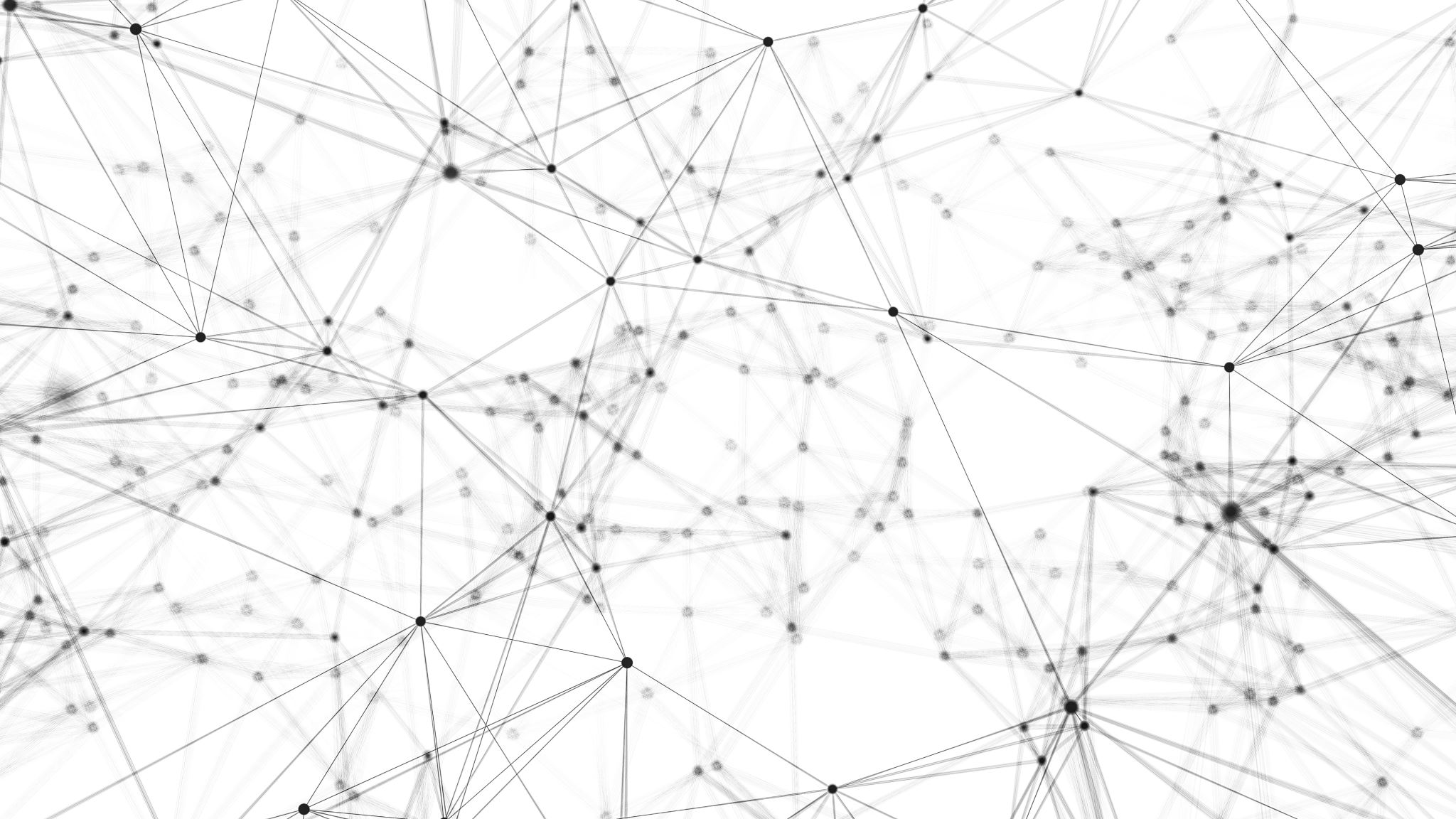 CAIP CanadaExam Prep Seminar:Introduction to Your Mentor &CAIP Canada
Robert A. G. Wong, CAIP, FCRIC
May 2020
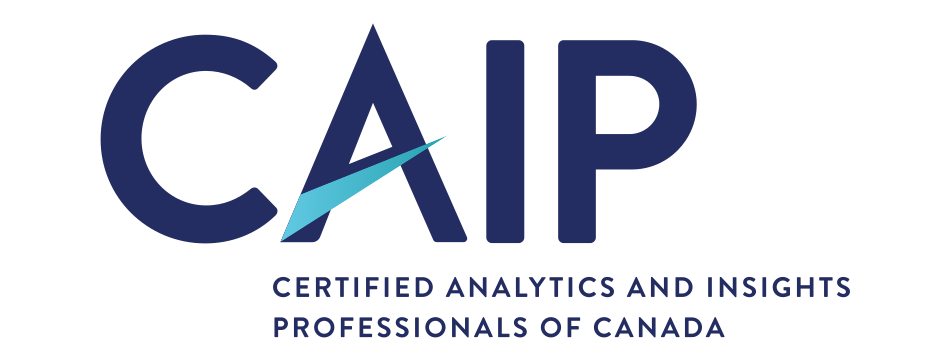 A Bit About Me
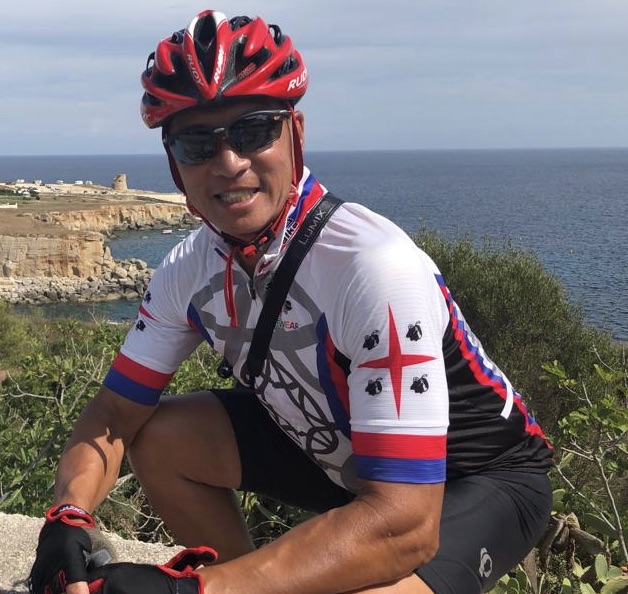 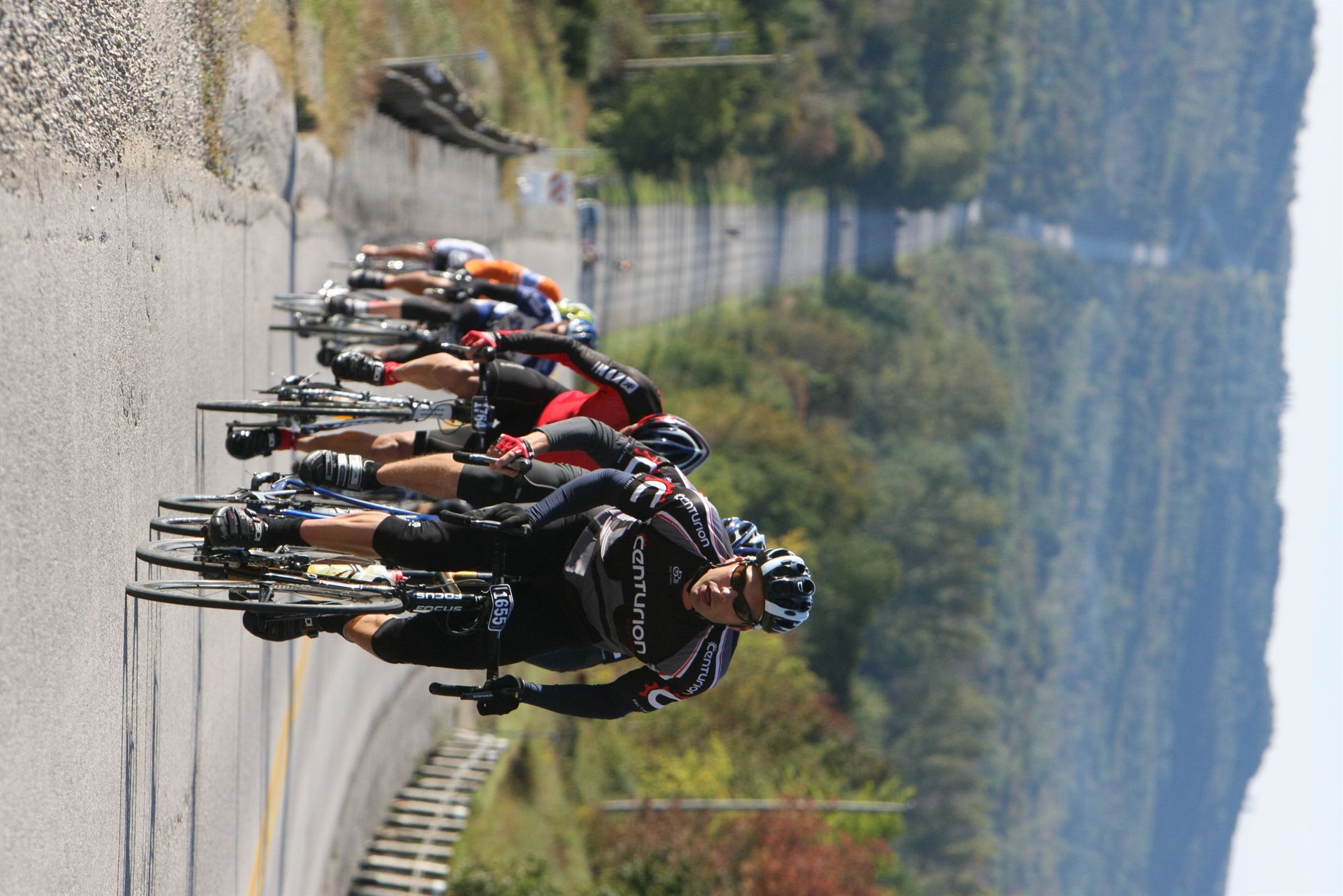 Robert Wong will be your mentor
Love my career in research & strategic planning
30+ years researching the “world”
Retired Program Coordinator for Georgian College, Research Analyst (post-grad) program
Principal of my boutique firm, RMCG Inc. since 1992
Specialized in Tourism
Economic impacts of cycle tourism
Georgian Bay Waterfront Trail Feasibility
Collingwood Your Business Matters annual survey
Blue Mountain Village summer visitor tracking
Festival research: Boots and Hearts, Wayhome, Salsa, Elvis, Gran Fondo Lake Huron, Sea Otter Festival
Robert Wong, CAIP, FCRIC
E: robert@rmcg.ca
E: robert.wong@caip-paim.ca
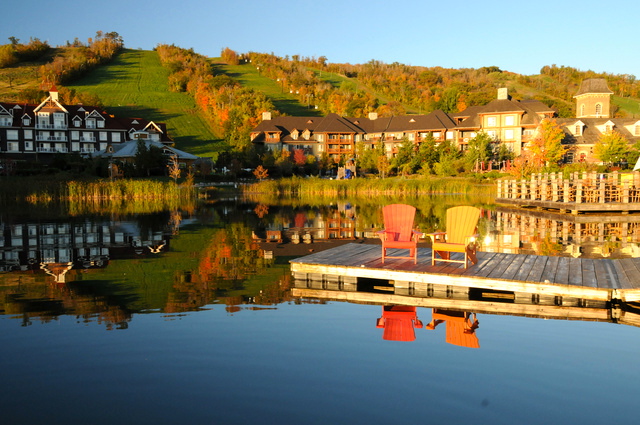 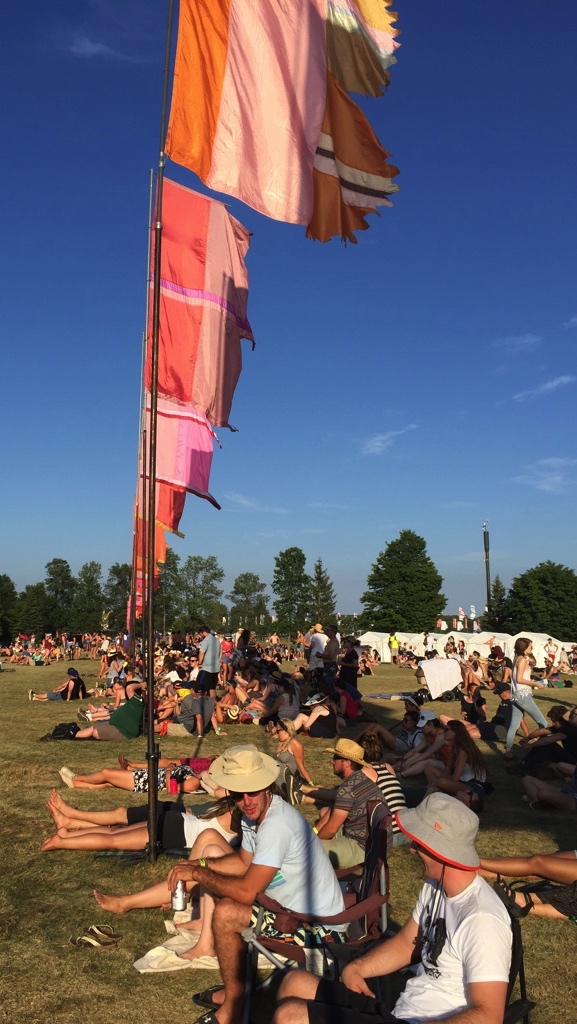 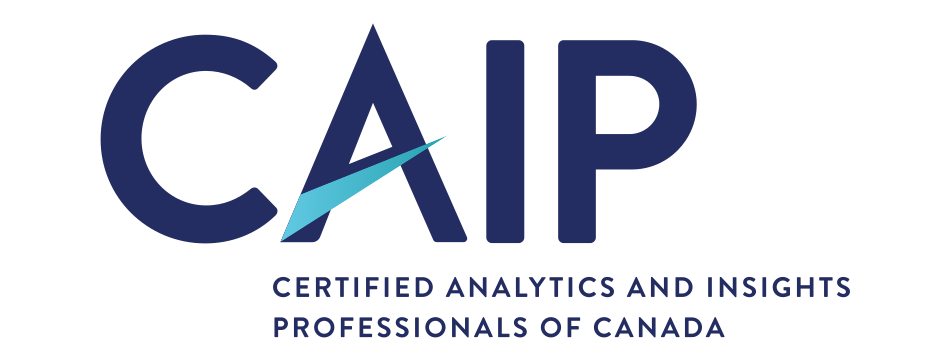 A Bit About Me
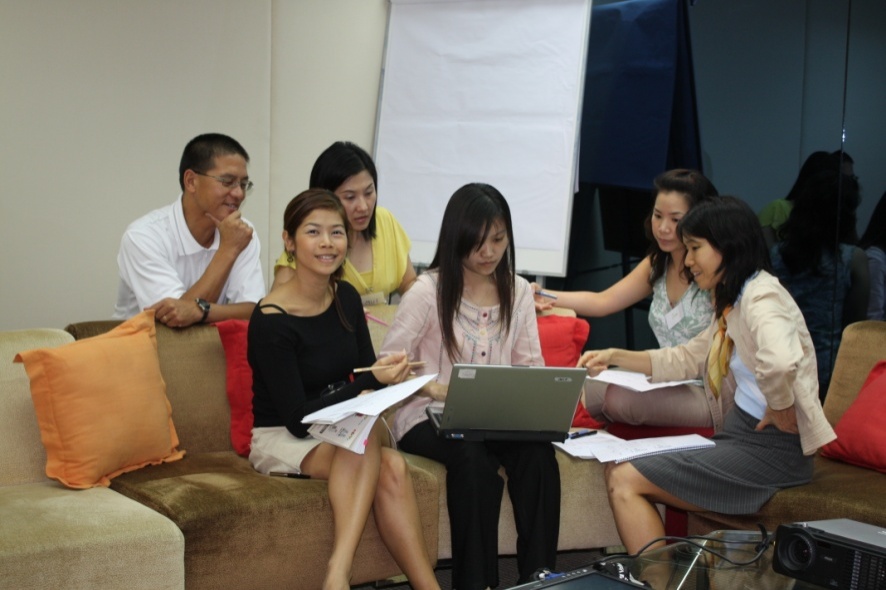 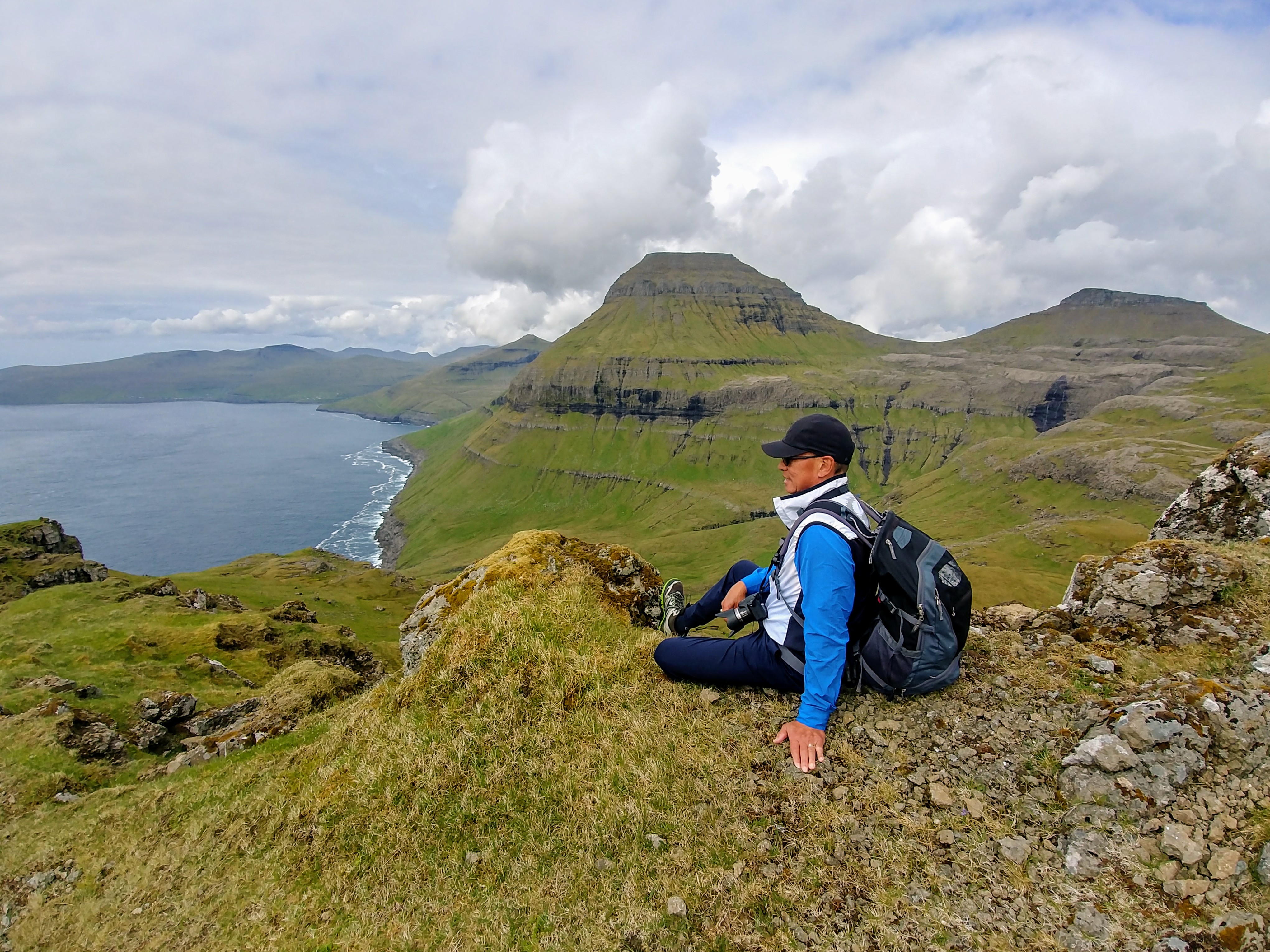 Social Issue Research
Ontario Beekeepers Association, Federation of Ontario Bed & Breakfast Associations, Muskoka Cares: Labour Force Survey
Training: 
IESO, Honda Canada, AstraZeneca, CES
MR industry training in Ecuador, Thailand & Germany 
Volunteering
CAIP Canada, CESO, DIVIBO, Saugeen Memorial Hospital Foundation
Just for Fun
Road cycling, landscape photography, skiing, golf, perennial gardening and yoga to keep sane
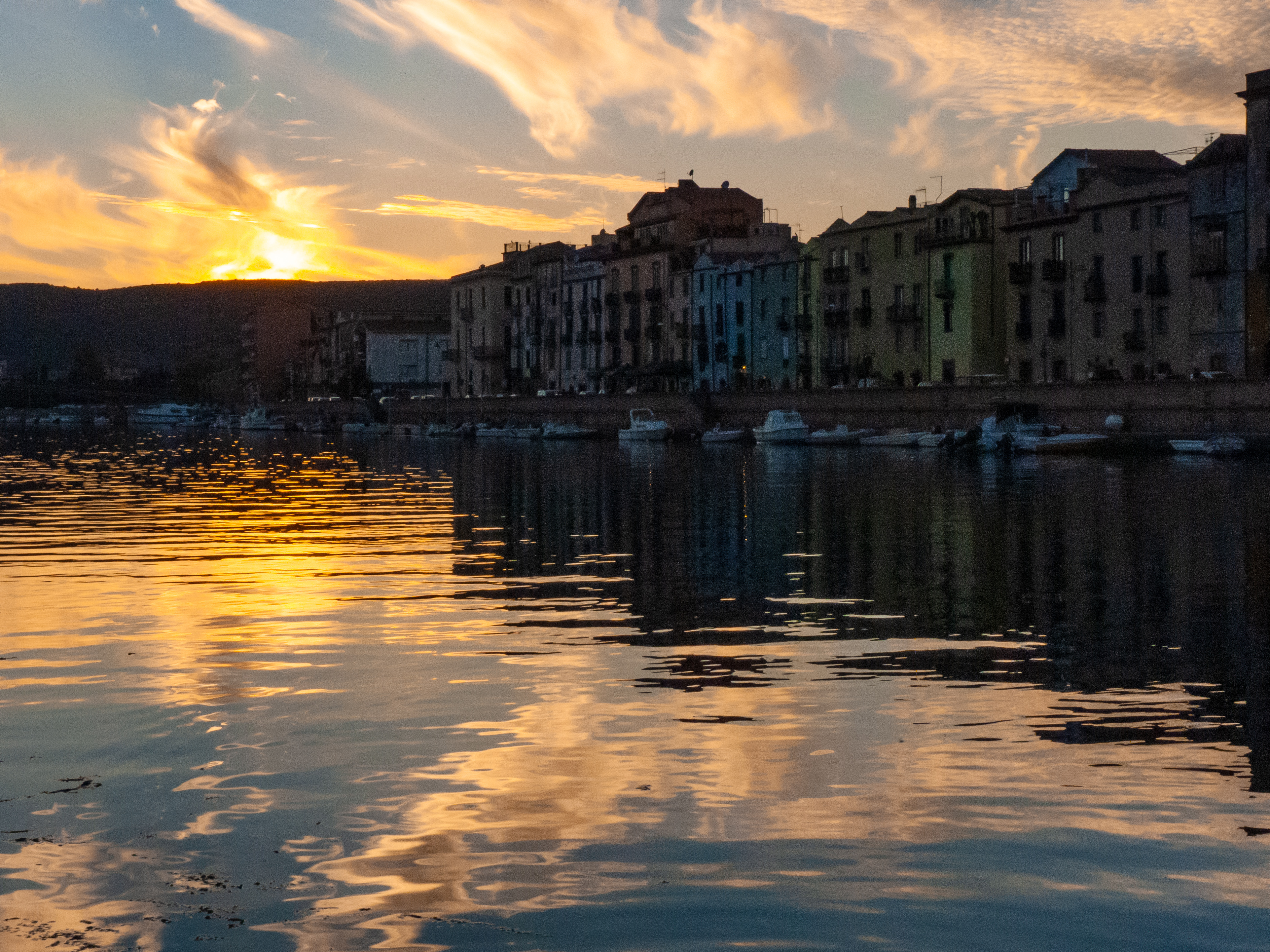 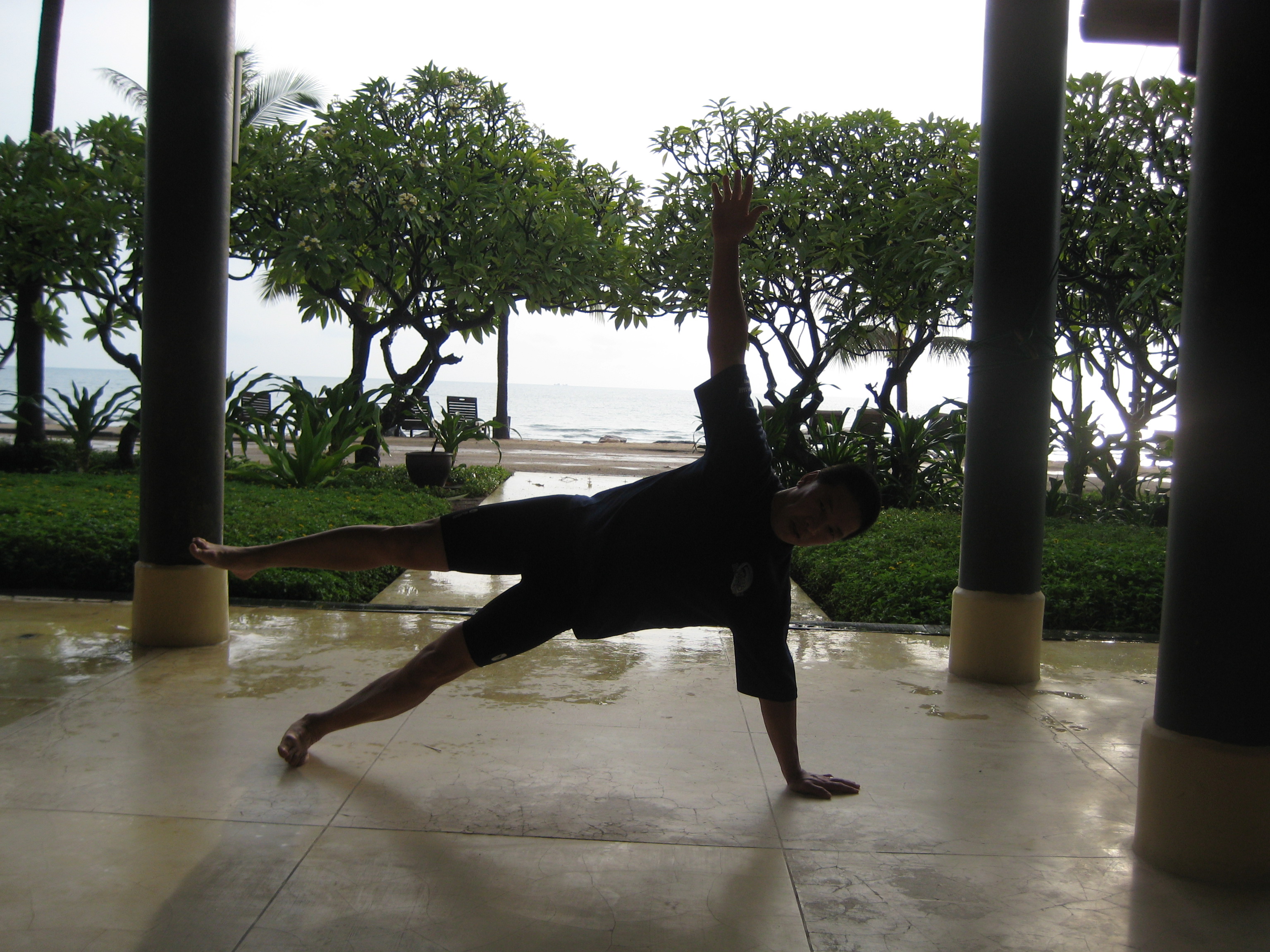 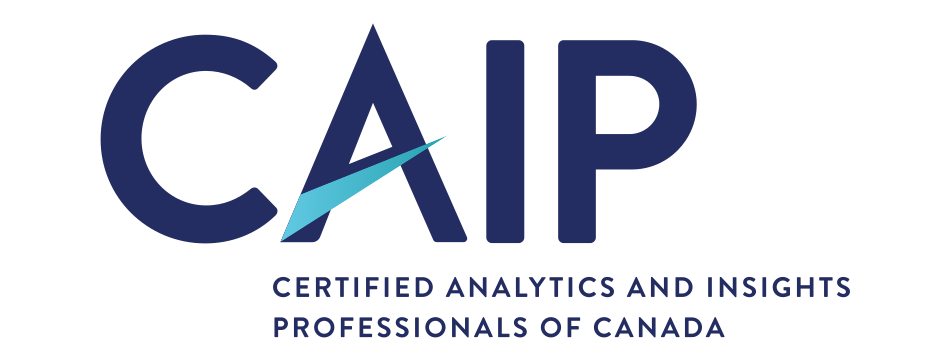 The Certified Analytics and Insights Professionals of Canada (CAIP Canada) is the professional body for Canada's Certified Analytics and Insights Professionals (CAIPs).  Its mission is to power the success of businesses and organizations by ensuring that CAIPs have the competencies needed to unlock the power of data while maintaining the highest ethical standards that protect the public trust.

CAIP Canada is supported by the Canadian Research Insights Council and the CAIP is globally endorsed by ESOMAR.
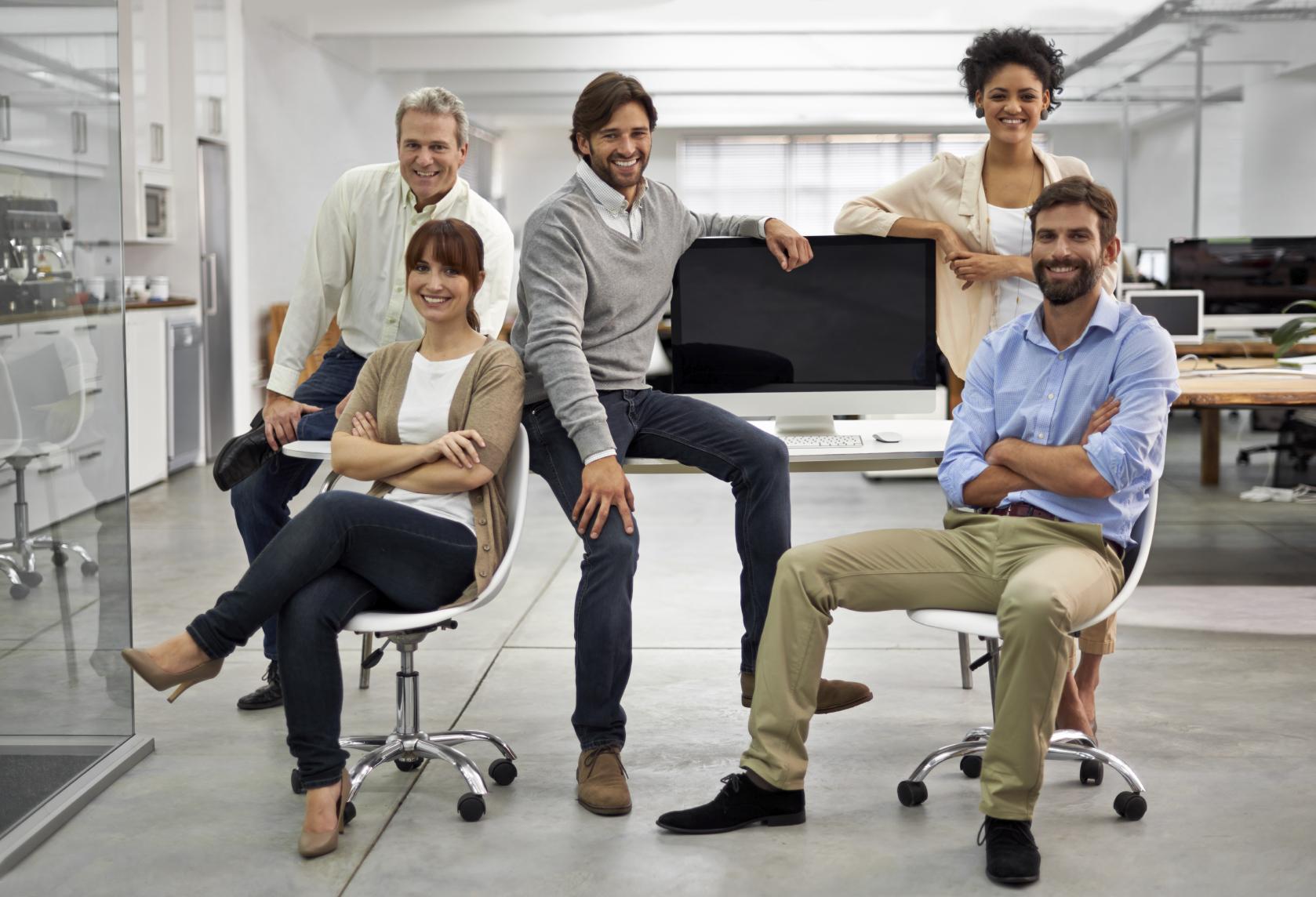 @Yuri Arcurs/iStock
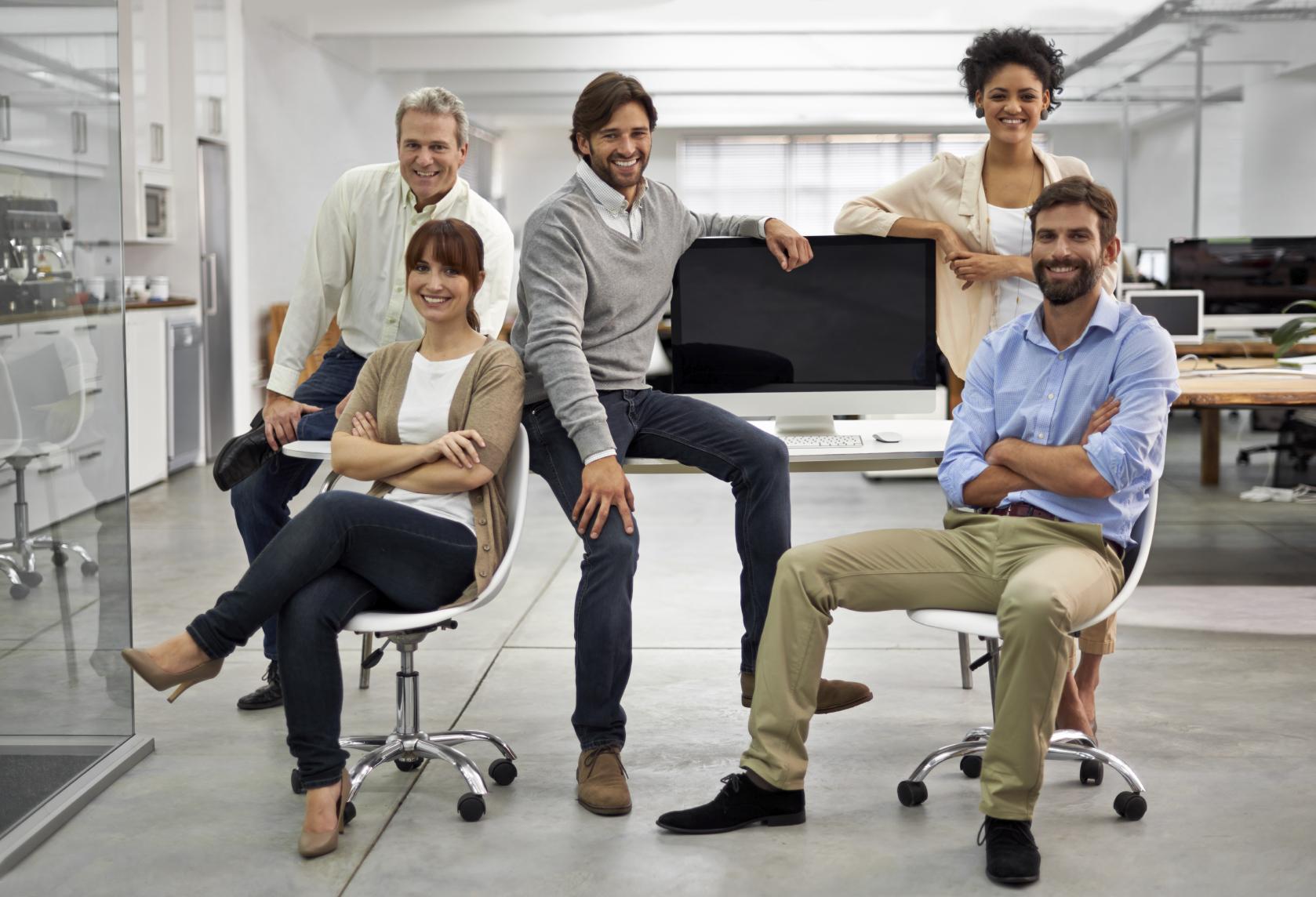 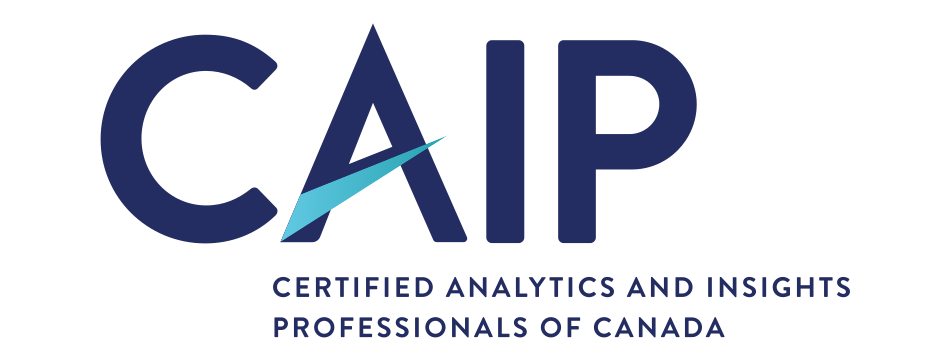 Share A Bit About You
In the Chat do a bit of sharing about your story
Your current industry role
Position, supplier/client/government?
Type of day to day activities in research, analytics, insights
How did you start in research/analytics?
Academic studies background
Years in industry
Share motivation for earning your CAIP
@Yuri Arcurs/iStock